Ataque Cerebrovascular Agudo Isquémico
Rafael Bernal Cobo 
Residente Neurología
Un hombre de 60 años se presenta con debilidad facial derecha de pocas horas de evolución. No puede levantar su ceja derecha o cerrar su ojo derecho. También tiene borrado el surco naso labial derecho. Se queja de baja percepción en su sentido del gusto. ¿Cuál sería el mejor tratamiento para este paciente? 

Aspirina.
Heparina.
Prednisolona.
Trombólisis IV con rtPA si se presenta dentro de las primeras 4.5 horas de inicio de los síntomas.
Pregunta 1
[Speaker Notes: Este paciente tiene una debilidad fácil que compromete la hemicara superior e inferior. Esto es consistente con una parálisis facial periférica no central. Y si además tiene disminución en la sensación puede tener una parálisis de Bell.]
Un paciente de 42 años se presenta con ptosis palpebral izquierda, hipoestesia y entumecimiento en su hemicara izquierda, brazo derecho y pierna derecha. ¿Cuál sería la arteria comprometida?

Arteria vertebral.
Arteria cerebelosa antero inferior.
Arteria cerebelosa superior. 
Arteria cerebelosa posterior.
Pregunta 2
Un hombre de 60 años se presenta con debilidad e hipoestesia de cara y brazo izquierdos, heminegligencia y hemianopsia homónima izquierda. ¿Cuál arteria es la que tiene más probabilidad de estar comprometida?

Arteria coroidea anterior derecha.
Arteria cerebral anterior derecha.
Arteria cerebral media derecha.
Arteria coroidea anterior derecha.
Pregunta 3
Definición, fisiopatología y epidemiología
Ataque cerebrovascular isquémico: episodio de disfunción neurológica causada por una isquemia o infarto focal cerebral, espinal o retiniano (síndrome clínico).

Infarto cerebral: necrosis tisular producida como resultado de un aporte sanguíneo regional insuficiente al cerebro.

Ataque isquémico transitorio (AIT): episodio transitorio de disfunción neurológica/isquemia retiniana sin infarto agudo.
Definiciones
[Speaker Notes: ATAQUE CEREBROVASCULAR:  HACE REFERENCIA A UN EVENTO CEREBROVASCULAR AGUDO, SEA ISQUEMICO O HEMORRAGICO. TERMINO DESCRIPTIVO HASTA CUANDO ES CLASIFICADO COMO UN INFARTO CEREBRAL, HEMORRAGIA ENTRE OTROS 
INFARTO CEREBRAL: ES LA NECROSIS TISULAR PRODUCIDA COMO RESULTADO DE UN APORTE SANGUINEO REGIONAL INSUFICIENTE DEL CEREBO. TERMINO CLINICO Y PATOLOGICO Y SUELE REQUERIR MEJORES DEFINICIONES ETIOPATOGENICAS ( EMBOLICO O LACUNAR ) O DE SU CURSO CLINICO ( EN CURSO, PROGRESIVO, CON TRANSFORMACION HEMORRAGICA) 
INFARTO SILENTE: INFARTO CEREBRAL QUE NO CAUSA DISFUNCION FOCAL AGUDA. LESIONES DETECTADAS INCIDENTELAMENTE EN EL CEREBRO QUE NO SON INCOENTES PERO SON DETERMINANTES IMPORTANTES DE ALTEACIONES COGNITIVAS, DEMENTCIA, DISFUNCION VESICAL, ALTERACIONES EN LA MARCHA.
 ISQUEMIA  TRANSITORIA: DISFUNCION DE UN AREA CIRCUSCRITA DEL CEREBRO CAUSADO POR UNA REDUCCION REGIONAL DEL FLUJO SANGUINE QUE DA LUGAR A SINTOMAS  TRANSITORIOSO MENORES.]
Fisiopatología: core y penumbra
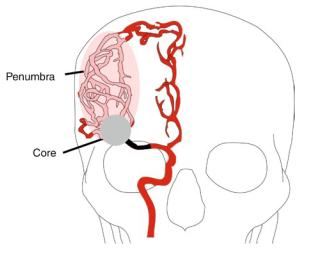 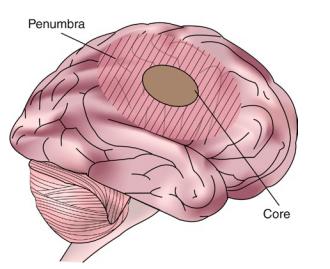 “Las neuronas de la penumbra parece que están paralizadas en un estado sombrío entre la vida y la muerte esperando que se restaure el FSC adecuado para poder sobrevivir”
[Speaker Notes: Core MUERTE CELULAR POR EXCITOTOXICIDAD Y NECROSIS CELULAR DENTO DE MINUTOS, EL TEJIDO TENE DAÑO IRREVERSIBLE
EL DESTINO DELA PENUMBRA ESTA DETERMINADO X GRADO DE ISQUEMIA Y TIEMMPO DE REPERFUSION 
ENTENDER QUE SON ENTIDADES DINAMICAS YQUE DEPENDEN DE MECANISMOS FISIOPATOLOGICOS COMPLEJOS]
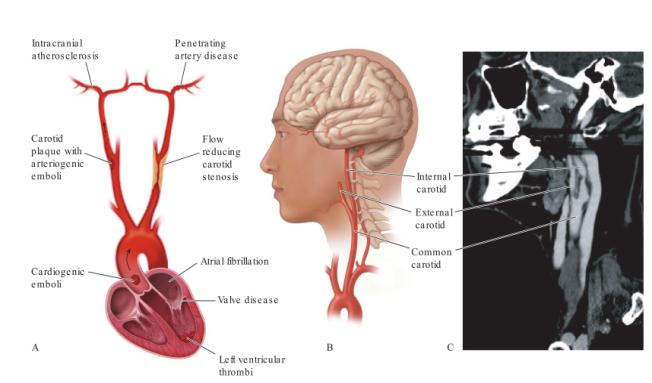 Clasificación cronológica
Clasificación etiológica
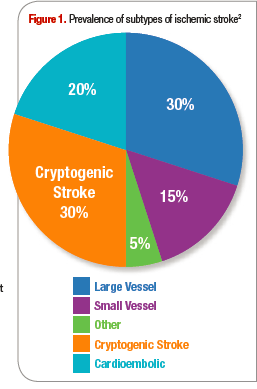 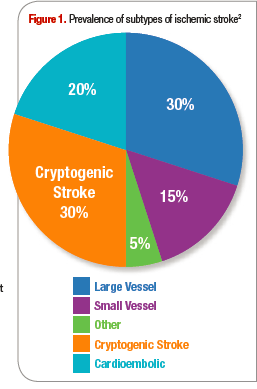 5  grandes categorías :
Aterosclerosis de grandes arterias. 
Embolismo cardiaco. 
Oclusión de pequeños vasos.
Otras causas (más comúnmente vasculopatía no aterosclerótica o un estado hipercoagulable).
De causa indeterminada.

El dx es por el riesgo de una posible causa identificada.
SSS-TOAST (2007) : evidente, probable, posible.
TOAST
[Speaker Notes: Causa cardioembólica mayor: 
Valva protésica mecánica
Fibrilacion auricular o flutter
Trombo ventricular o atrial ( intracavitario=) 
Infarto de miocardio reciente (menor de 4 semanas) 
Cardiomiopatía dilatada 
Endocarditis infecciosa 
Acinesia ventricular regional izquierda 
Mixoma atrial 
Enfermedad cardiaca reumática 
Paciente con foramen oval y trombo in situ]
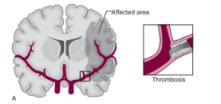 Clasificación por mecanismo
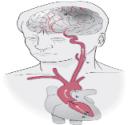 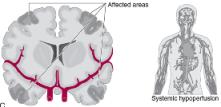 Epidemiología
5ta causa de muerte en USA y 2da en el mundo.
85% son isquémicos.
25% hemorrágicos.
ACV recurrente: 20% a 5 años.
ACV silente: 6% - 28%. 
Más frecuente en mujeres (20% -21%).
Edad avanzada.
Afroamericanos y latinos.
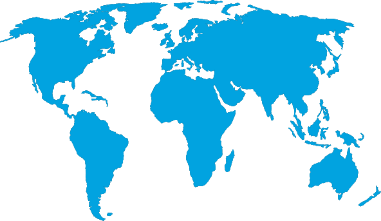 [Speaker Notes: Cohorte REGARDS ( mostraba mayor incidencia de stroke en afroamericanos que en blancos)]
Factores de riesgo
[Speaker Notes: La hipertensión es el factore de riesgo modificavle mas común afectndo a un tercio de la población por encima de 20 años. En la guía se recomienda una meta especifica de 140/90 y en lacunares menos de 130 de sistólica.

En cuatno a la hiperlipidemia se benefician los pacientes con: enfermedad cardiovascular aterosclerótica, LDL mayor de 90, edad entre 40 -75 años con diabetes y ldl de 70 a 189, personas sin enfermedad aterosclerótica o dm quienes tienen 40-75 años con LDL entre 70 y 189 y tienen un porcentajede riesgo mayor al 7,5% o mayor por Framingham u otro. Otros candidatos pueden ser los pacientes con AIT que se asuma es aterosclerótico con LDL mayor a 100 con o sin evidanecia de enfermedad CV aterosclerótica. Ojo con el riesgo de miopatía por estatinas que es de 7.29% en la literatura.]
Síndromes de ACV
Vascularización cerebral
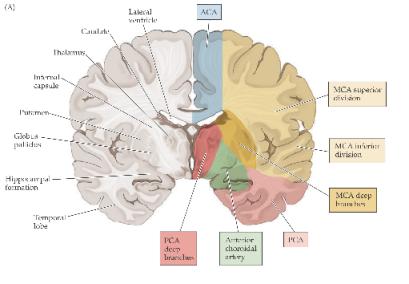 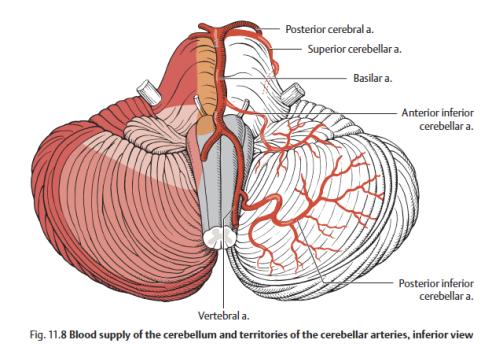 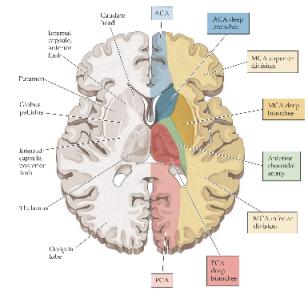 Síndrome de carótida interna
Amaurosis fugaz.
AIT – ACV – asintomática.
Patrones de infarto:
Hemisférico ipsilateral.
ACM y ACA.
ACP si origen fetal.
Signos y síntomas.
Síndrome de arteria coroidea anterior.
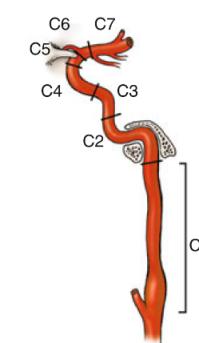 [Speaker Notes: LO UNICO QUE LA DISTINGUE DE LA ACM ES LA AMAUROSIS FUGAX O LA CEGUERA MONOCULAR TRANSITORIA.
NO DOLOROSO REFERIDO COMO UNA CORTINA O SOMBRA QUE ES HALADA DESDE LA PARTE SUPERIOR DEL CAMPO VISUAL O TAMBIEN COMO UNA CONSTRICCION DEL CAMPO VISUAL DE TIPO ALTITUDINAL  CON UNA SOBRE ASCENDENTE O DESCENDENTE.
LA DURACION DE LA PERDIDA ES DE 1- 5 MINUTOS PERO PUEDE DURAR 20- 30 MINUTOS 
DURANTE LOS ATAQUES LA PUPILA ES AMAUROTICA Y LOS VASOS DE LA RETINA COLAPSAN. 
AMAUROSIS FUGAX: POR EMBOLISMO DE LA CAROTIDA, CORAZON, HIPOPERFUSION, HIPERCOAGULABILIDAD, ANGIOESPASMO. 
AMAUROSIS DE LUZ BRILLANTE: CON ALTO GRADO DE ESTENOSIS Y OCLUSION IPSILATERAL.
EPISODIOS DE ALTERACION DE LA VISION BILATERAL A LA EXPOSIICON A LA LUZ:  CON ESTENOSIS DE ALTO GRADO U OCLUSION DE LA ICA. 
DIAGNOSTICO DIFERENCIAL: 
ISQUEMIA RETINIANA
ELEVACION DEL DISCO OPTICO 
DISPLASIA 
ISQUEMIA 
GLAUCOMA DE ANGULO CERRADO
SAAF
EQUIVALENTE DE MIGRAÑA CON EL EJERCICIO 
ESCLEROSIS MULTIPE (SINTOMA DE UTHOFF)
PREDILECCION DE ENF ATEROTROMBOTICA ENLA BIFURCACION DE LA CAROTIDA COMUN  Y ACI PROXIMAL
MAS FRECUENTE EN CAUCASICOS
EN AFROS Y ASIATICOS: ESTENOSIS DEL SIFON CAROTIDEO
AIT RECURRENTES Y CAUSA IMPORTANTE DE STROKE ISQUEMICO
PUEDE SER ASINTOMATICA EN PRESENCIA DE CIRCULACION COLATERAL
PATRONES DE INFARTO: 
HEMISFERIO IPSILATERAL 
GRANDES INFARTOS EN TERRITORIO DE ACM Y ACA Y ESTRUCTURAS PROFUNDAS
COMPROMISO DE ACP SI ORIGEN FETAL.
DISMINUCION DEL NIVEL DE CONSCIENCIA Y DEBILIDAD SEVERA DE LOS MMII SON CLAVES ARA DIFERENCIAR LA OCLUSION CAROTIDEA EN T DEL STROKE EN TERRITORIO DE ACM.
COMPROMISO INFARTO: 
TERRITORIO DE ACM ( TOTAL) 
AREAS DE IRRIGACION CERCANAS A ACI O ACM ( PROXIMAL) 
ZONA LIMITROFE ENTRE LA ACA Y ACM 
O SOLO LA SUSTANCIA BLANCA POR RAMAS PERIFERICAS DE LA ACM ( TERMINAL)
SIGNOS Y SINTOMAS: 
CEFALEA, CONVULSIONES 
HEMIPLEJIA CONTRALTERAL O HEMIPARESIA ( TODA O FASCIOBRAQUIAL) O SOLO DE LA PIERNA ( SI COMPROMETE ZONA LIMITROFE DE ACM Y ACA)
MOVIMIENTOS INVOLUNTARIOS ( ISQUEMIA EPISODICA)
HEMIANESTESIA
HEMIANOPSIA HOMONIMIA 
AFASIA ( SI SE COMPROMETE EL HEMISFERIO DOMINANTE)
APRACTAGNOSIA
SINDROME OPTICOCEREBRAL ( RARO) 
OFTALMOPARESIA TRANSITORIA  CON CEGUERA MONOCULAR ( PERMANENTE)
SINDROME DE HORNER ( TRANSITORIO)
PUEDE HABER ATROFIA OPTICA IPSILATERAL
EN EL FONDO DE OJO: ESTASIS VENOSA OCN DISMINUCION O AUSENCIA DE PULSO VENOSO VENAS RETINIANAS TORTUOSAS, MICROANEURISMAS.
SOPLO CAROTIDEO ( SI ESTENOSIS > 50% Y DESAPARECEN CON LESIONES > 90%)
SINDROME DE RODILLA CAPSULAR:  
DEBILIDAD DE HEMICULEPO CONTRLATERAL 
DEBILIDAD DE PALATO, MASTICADOR, FARINGEA ( COMPROMISO DE FIBRAS CORTICOFUGALES AL LOS NUCLEOS DEL V Y IX)
PARESIA DE CUARDA VOCAL IPSILATERAL
DEBILIDAD  LEVE DE LA MANO ( SD FASCIOLINGUAL POR COMPROMISO DE FIBRAS DEL HIPOGLOSO Y FACIAL)
CAMBIOS COMPORTAMENTALES  ( SI HAY COMPROMISO DE LA PARTE ANTERIOR DEL TALAMO.
DISARTRIA PURA + DEBILIDAD FACIAL CONTRALATERAL: INFARTO ESTRIADO CAPSULAR  ( BRAZO ANTERIOR DE CAPSULA INTERNA O ADYACENTE DE LA CORONA RADIADA)]
Síndrome de arteria cerebral anterior
0.6 -3% 
Paresia contralateral braquio - crural
Abulia
Liberación frontal 
Disfunción de esfínteres
Paraplejia 
Amnesia anterógrada
Apraxia ideo motora
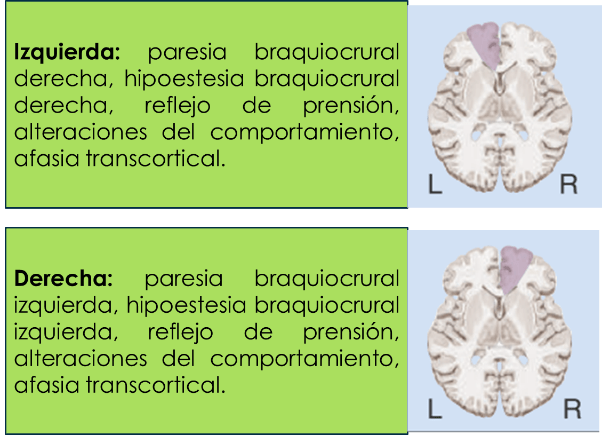 [Speaker Notes: Da origen a la arteria recurrente de Heubner que da irrigación a la cabeza del núcleo caudado, la rodilla y el brazo anterior de la capsula interna y el putamen supero anterior. Tanto las lenticuloestriadas como la recurrente de Heubner son particularmente vulnerables durante una cirugía de aneurisma de la comunicante anterior.
Las alteraciones comportamentales son por el compromiso del área motora suplementaria.
Tanto la disfunción esfinteriana como, mutismo, amnesia anterógrada, prensión y compromisos comportamentales  son particularmente frecuentes en la isquemia de las arterias profundas perforantes y la recurrente de Heubner.]
Arteria cerebral media
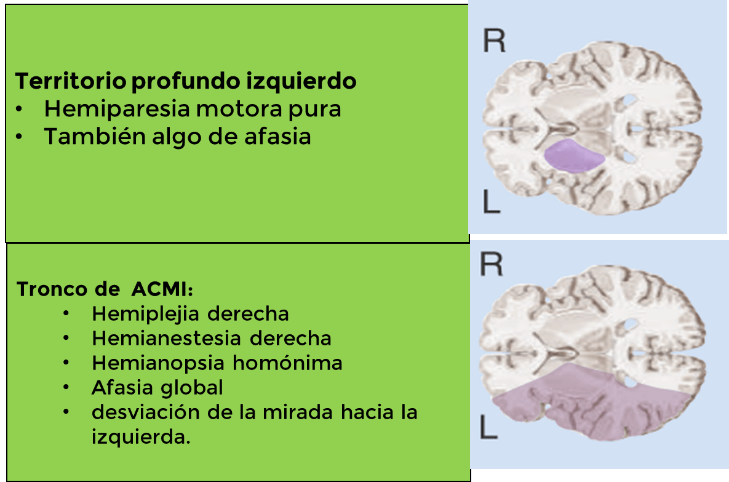 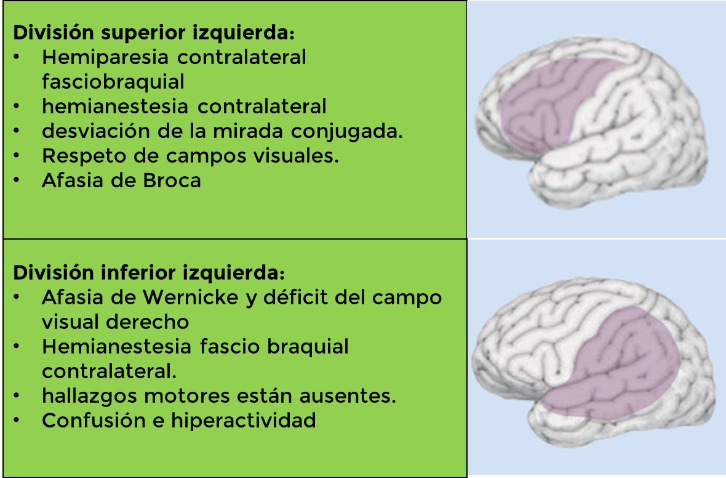 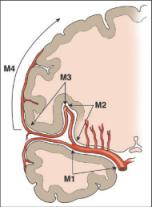 [Speaker Notes: Corteza prefrontal:  esta localizada en frente del área premotora y representa un cuarto de toda la corteza cerebral en el encéfalo. Esta área esta envuelta en planificar aspectos de la conducta emocional. 
Sd de lóbulo frontal, que muestra distracción, falta de iniciativa y perspectiva, apatía.]
Arteria cerebral media
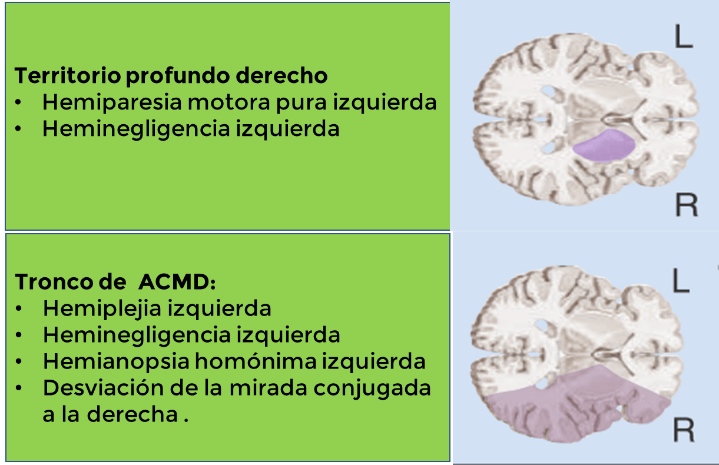 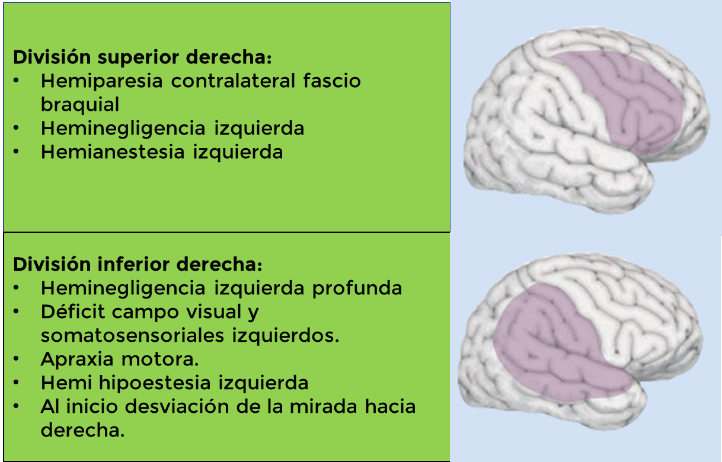 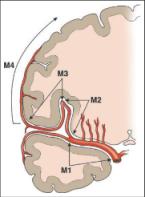 [Speaker Notes: Corteza prefrontal:  esta localizada en frente del área premotora y representa un cuarto de toda la corteza cerebral en el encéfalo. Esta área esta envuelta en planificar aspectos de la conducta emocional. 
Sd de lóbulo frontal, que muestra distracción, falta de iniciativa y perspectiva, apatía.]
Regla de los 4: síndromes de circulación posterior
4 estructuras mediales que empiezan por M.
4 estructuras laterales que empiezan por S.
4 NC están en bulbo, 4 están en el puente y 4 están por encima del puente.
Estructuras paramedianas en Tallo: 
Motora.
Medial Lemnisco.
Motor núcleo.
Medial fascículo longitudinal.
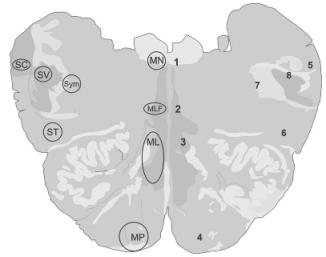 Estructuras laterales en Tallo:
 
Espinotalámico.
Simpático.
Sensitivo núcleo del 5º NC.
Espinocerebeloso tracto.
Síndromes de circulación posterior
[Speaker Notes: Síndrome de Wallenberg: hemianestesia contralateral corporal , hemianestesia facial ipsilateral,  disartria, disfagia y reflejo nauseoso asimétrico , horner ipsilateral, diplopía, vértigo por afectación de núcleos vestibulares medio e inferior]
Síndromes lacunares
ACV Isquémico agudo: diagnóstico y tratamiento
Ataque isquémico transitorio
Los síntomas deben ser focales. 
Riesgo de infarto cerebral casi del 10% en las siguientes 48 horas y de 10% - 15% a 3 meses.
Evaluación ABCD2.
La única manera de confirmarlo es por RM.
Se debe hacer estudio hospitalario si ABCD2 > 3.
Estudio de búsqueda etiológica para tratamiento definitivo.
ASA en todos los casos diferentes a embolismo.
[Speaker Notes: Se puede reducir el riesgo de infarto cerebral en 80% con prevención secundaria adecuada.]
Ataque isquémico transitorio: escala ABCD2
S: 60.3% E: 64.4%  con puntaje mayor a 4 para discriminar ACV menor y AIT de otros eventos similares no vasculares.
Evaluación inicial de ACV
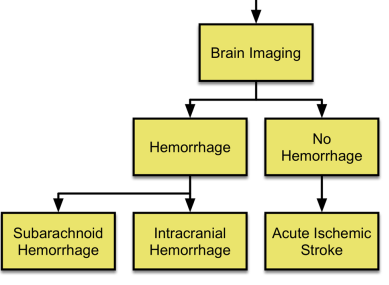 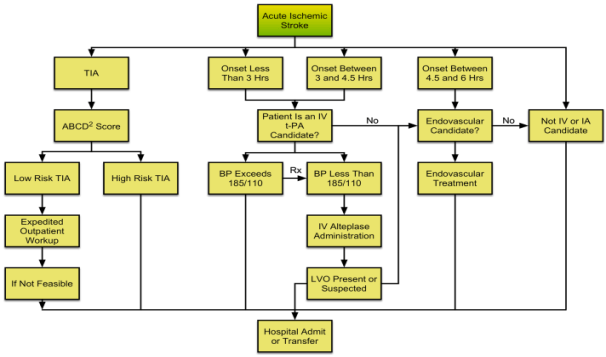 Unidad de ACV
Equipo multidisciplinario.

Protocolo de evaluación y manejo (evidencia IB).

Objetivos: tiempo puerta/aguja: 
<60 minutos (evidencia IB).
<45 minutos (evidencia IIB).
Evaluación en urgencias
Interrogatorio 
Signos y síntomas.
Tiempo de evolución.
Antecedentes importantes.
Examen físico NIHSS.Signos vitales.
Evaluación general.
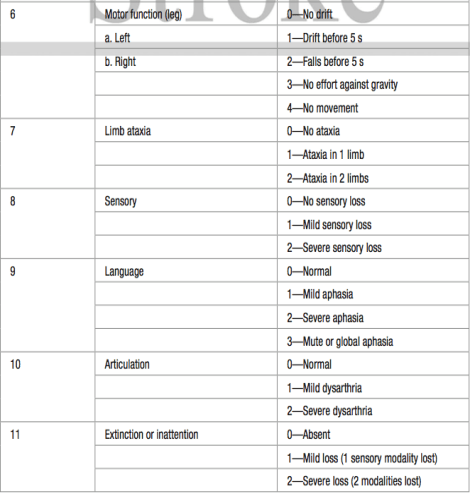 NIHSS
Tomografía de cráneo simple
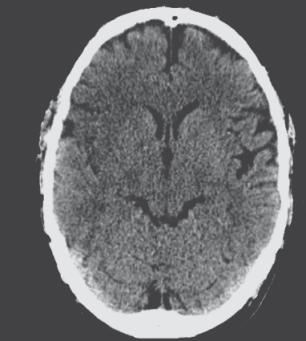 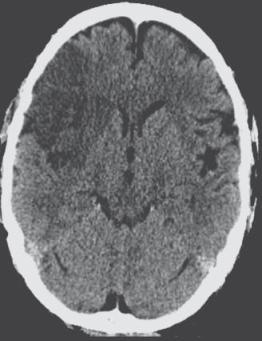 Signo del ribete insular
[Speaker Notes: Ideal para la evaluación inicial, por rapidez y mayor disponibilidad en el medio, información anatómica y no fisiológica.
Signo del  ribete insular:  la corteza insular es particularmente vulnerable a la oclusión proximal de la ACM  ya que es la región mas distal de la ceiculacion cerebral tanto anterior como posterior. Este signo consiste en la perdida de la diferenciación de la sustancia gris- blanca a este nivel. EN caso de que este presente, puede considerarse como un signo temprano de infarto cerebral en territorio de ACM.]
Signo del ACM hiperdensa
Tomografía de cráneo simple
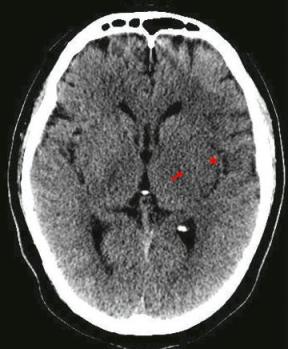 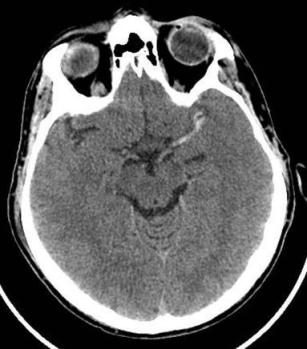 Borramiento del núcleo lenticular
[Speaker Notes: Signo de ACM hiperdensa:  consiste en la visualización de la ACM con una densidad mayor a la esperada, fisiopatológicamente puede explicarse posiblemente, por la presencia de un trombo agudo en esta localización. Su sensibilidad es baja y hay otras causas que la pueden dar como aumento del hematocrito, y mas frecuentemente la calcificación por aterosclerosis. Una característica que podría ser útil para identificar la etiología es que en estos casos, usualmente la hiperdensidad de la ACM es bilateral.

Signo del oscurecimiento del núcleo lenticular:: el núcleo lenticular esta conformado por el núcleo putamen y por el globo pálido. Este núcleo también es muy vulnerable a la isquemia  por irrigación que viene de arterias perforantes, ramas de la ACM. El signo consiste en un reforzamiento del controno del núcleo lenticular con una disminución en la densidad de este.]
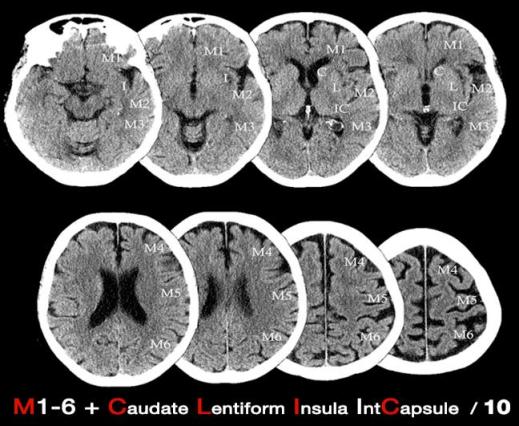 ASPECTS
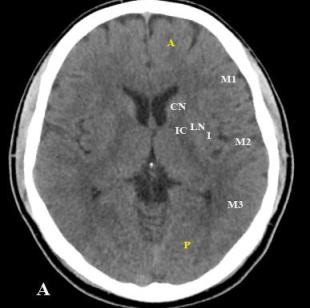 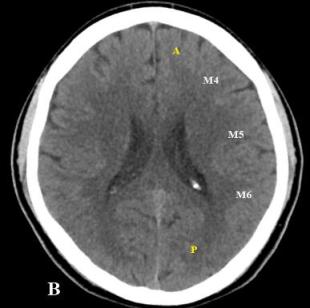 [Speaker Notes: Utilidad del ASPECTS: Este puntaje esta basado en la evaluación de 10 regiones distintas de la distribución de la ACM en 2 cortes axiales. Un corte esta localizado  a nivel de los núcleos basales y el talamo y el otro corte a nivel de los centros semiovales. Cada región determinada cuenta como un punto.  Para cada área involucrada en la isquemia se restará un punto del total de cada lado. Con un ASPECTS menor a 7 se produce un gran incremento en los desenlaces fatales y corresponde aproximadamente a un infarto que involucra mas de 1/3 de la ACM,]
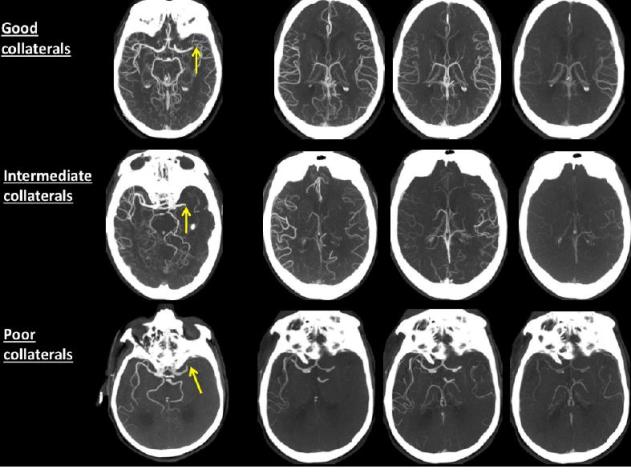 Angio - TC
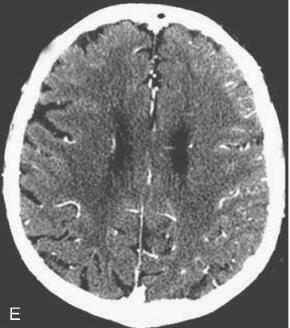 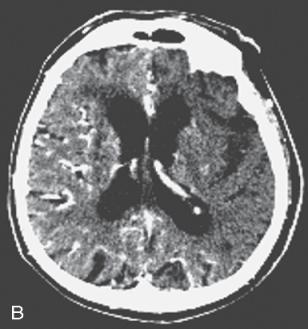 [Speaker Notes: Por su mayor disponibilidad, la AngioTC es la imagen ideal para realizar en el contexto de una sospecha de ACV isquemico agudo. Proporciona visualización bastante precisa de los vasoso intracraneales,lo que permite identificar si hay oclusión de una arteria intracraneal con el objetivo de considerar terapia endovascular po trombectomía mecánica. Por su rápido tiempo de adquisición y el uso de contraste intravascular verdadero, disiminuye los artefactos por movimiento y bajo flujo y por la contaminación venosa.]
Resonancia magnética
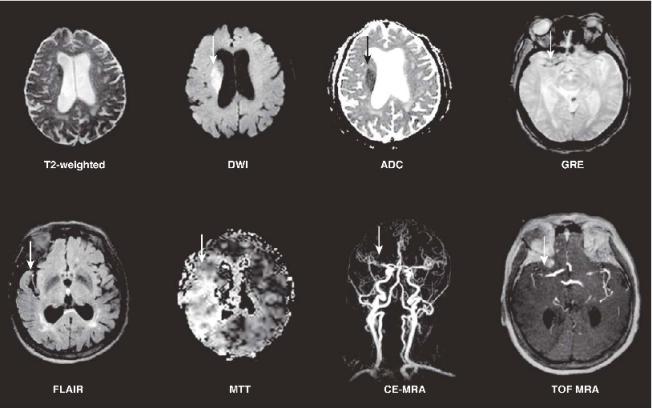 Neuroimágenes
AngioTAC-Sospecha de compromiso de gran vaso.-No esperar creatinina.-Administrar simultáneamente rtPA.

Candidatos potenciales a trombectomía-Imágenes de circulación extracraneal.-Perfusión en < 6 horas.

TAC/IRM perfusión <6 horas de síntomas.
[Speaker Notes: Pacientes con criterios para trombolisis IV, se recomienda un estudio vascular intracraneal no invasivo durante evaluación inicial, pero no debe retrasar la alteplasa  iniciarla alteplasa  mientras se realizan. La imagen debe obtenerse lo más rápido posible.

-si se sospecha compromiso de gran vaso (NIHSS> o gial a 10, con S-E 75%) Se puede hacer angioTAC contrastado si no hay historia de falla renal

-Candidatos potenciales a trombectomía  Imágenes de circulación extracraneal  para planear procedimiento]
Tratamiento del ACV en ventana terapéutica
Tomar signos vitales:
O2 sólo si SatO2 < 94%.
TA para corregir con antihipertensivo IV.

Únicos paraclínicos a solicitar: 
Glucometría.
TP/TPT/plaquetas:  si está anticoagulado con warfarina o sospecha de discrasia sanguínea.
EKG y troponinas (no deben retrasar la terapia).
Trombólisis IV
Alteplase: 0.9 mg/kg (máximo 90mg)-10% bolo en 1 minuto.-90% en 60 minutos.
Tenecteplase 

Vida media más larga.
Mayor especificidad por fibrina.
Más resistente al inhibidor del activador del plasminógeno.
No ha sido superior en ECAs.
[Speaker Notes: -Alteplasa sigue siendo el trombolítico de elección en la práctica clínica tiene una vida media de 5 minutos y una selectividad a la fibrina moderada con respecto a otros agentes trombolíticos. Su eficacia limitada en la reperfusión, particularmente en vasos grandes, así como su riesgo asociado de ICH y la neurotoxicidad postulada ha mantenido a los investigadores en busca de trombolíticos más nuevos y mejores.
-La Tenecteplasa: es una alternativa genéticamente modificada a la alteplasa que tiene más del doble de vida media, 15 veces más fibrina específica y es más resistente al inhibidor del activador del plasminogeno. 3 RCTs comparing TNK vs alteplase are currently underway: TEMPO-2, NOR-TEST and EXTEND-IA TNK, but multiple phase II trials have shown no increase in risk for symptomatic
**The benefit of IV defibrinogenating agents and of IV fibrinolytic agents other than alteplase and tenecteplase is unproven; therefore, their administration is not recommended outside a clinical trial.]
Trombólisis IV: indicaciones
3 a 4.5 horas de síntomas
<3 horas de síntomas
[Speaker Notes: * 3 horas:  
Clase I
- >18 años y también >80 años  
- En las primeras 3 horas, independiente del valor del NIHSS se debe trombolizar. *En loa wxtensos aunq hay mayor riesgo de sangrado, hay beneficio demostrado*En los chiquitos, si es discapacitante para el medico, esta indicado porque hay beneficio Clase II:-Se pueden trombolizar pacientes con ACV pequeños (Criterio del médico)  

3-4.5 horas  
Clase I
- Es mejor trombolizar pacientes, menores de 80 años, sin antecedente de DM2 + ACV previo, NIHSS ≤25, que no tome anticoagulantes orales y una neuroimagen que no comprometa mas de 1/3 de la media.  
- La glucosa debe ser > 50  
- No contraindica la trombolisis si tomaba ASA sola ni tampoco contraindica ASA+clopidogrel.   
Falla renal con hemodiálsis: si tiene un TPT normal, se puede trombolizar. Si lo tiene prolongado tiene mas riesgo de sangrado. 
Clase II
- Se pueden trombolizar pacientes >80 años  
- Si está tomando warfarina hacerles INR, si es ≤ 1.7 trombolizar.  
- Si tiene DM2 + ACV previo, no contraindica, se puede trombolizar  
- También se pueden trombolizar pacientes con ACV leves, es criterio del médico.  
- Si el NIHSS >25 dice que  EL BENEFICIO ES INICIERTO PERO NO CONTRAINDICA.]
Trombólisis IV: contraindicaciones
[Speaker Notes: CONTRAINDICACIONES
- No se recomienda trombolisis IV si no se tiene claridad en el tiempo o los síntomas iniciaro despues de 3-4.5 horas
- No se recomienda trombolisis en ACV del despertar que la última vez que se vio en su basal fuera mas de 3-4.5 horas 
- Compromiso de mas de 1/3 de la media o hipodensidad que hable de un ACV establecido. No se recomienda trombolisis
- ACV <3 meses puede ser dañino
- TEC severo <3 meses. Está contraindicado
- Cirugía intracraneal o intraespinal <3 meses. La trombolisis puede ser potencialmente dañina. 
- Historia de hemorragia intracerebral. Potencialmente dañino
- HSA: no se puede poner rTPA en pacientes que se sospeche HSA

- Malignidad GI o <21 días de sangrado gastrointestinal: mejor no 
- contraindicado: plaquetas <100.000, INR >1.7. En pacientes con anticoagulantes orales o heparina se puede trombolizar si se corrige el estado de anticoagulación dado por el medicamento. 
- No se puede trombolizar pacientes con HBPM A DOSIS DE ANTICOAGULACIÓN si se recibió en las últimas 24 horas
Nuevos anticoagulantes la trombolisis puede ser dañina. Alteplase could be considered when appropriate laboratory tests such as aPTT, INR, ecarin clotting time, thrombin time, or direct factor Xa activity assays are normal or when the patient has not taken a dose of these ACs for >48 h and renal function is normal 
Los inhibidores de la glicoproteína IIb/IIIa no se deben administrar concomitantemente con el rTPA
- La endocarditis: contraindica
- Disección de aorta mejor no 
- Neoplasia intracraneal intra-axial: mejor no]
Cuidados post trombólisis
Traslado a UCE/UCI o unidad de ACV.
Monitorización de la presión arterial-Cada 15 minutos por 2 horas.-Cada 30 minutos por 6 horas.-Cada 60 minutos hasta 24 horas.*PA >180/105  antihipertensivos
Neuroimagen de control en 24 horas. 
Evitar inserción de sondas y catéteres.
Cefalea grave
Hipertensión aguda
Nauseas/vómito
Deterioro neurológico



Suspender infusiónTAC cráneo urgente
Efectividad rtPA
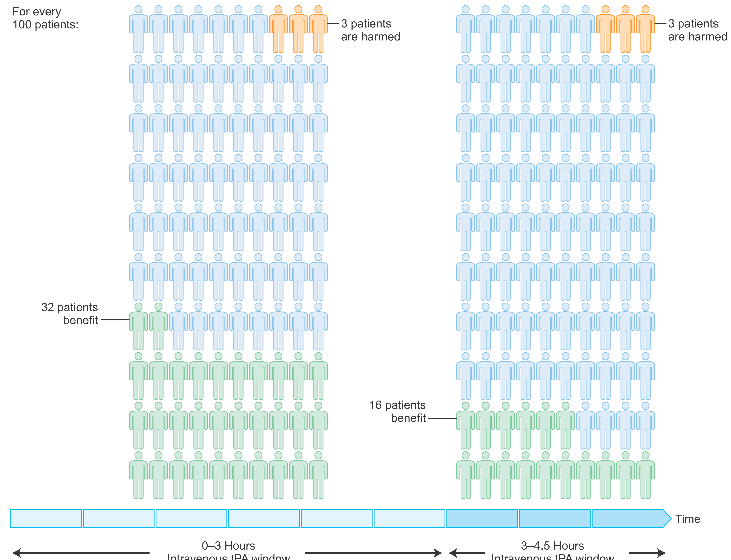 Riesgo de sangrado: 
2% - 6%
Trombectomía mecánica
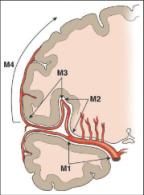 Si son candidatos para trombólisis IV, se debe administrar (IA)

No se debe evaluar respuesta a trombólisis IV
Trombectomía mecánica (IA):-Rankin modificado: 0-1-Oclusión de ACI o M1-Edad ≥18 años-NIHSS ≥6-ASPECTS ≥6-Tiempo <6 horas
Nuevas recomendaciones
Compromiso de gran vaso en circulación anterior + DAWN o DEFUSE 3: trombectomía mecánica -6 - 16 horas (IA).-6 - 24 horas (IIB).
ACV del despertar/inicio desconocido + IRM con desacople DWI/FLAIR: trombólisis IV (WAKE UP) (IIA).
Intervenciones adicionales
Antiagregación:
Adicionar 300 mg de ASA a las 24 - 48 hrs del evento.
Si se realizó trombólisis IV: retrasar 24 hrs el inicio.
ACV menor (NIHSS 3 o menor) / AIT no cardioembólicos: ASA + Clopidogrel  (CHANCE/POINT).
No sustituye ni es sustituida por la trombólisis IV o trombectomía mecánica.
Imposibilidad de tragar: vía nasogástrica o rectal.

Tromboprofilaxis:
Compresión neumática + ASA .
Heparinas fraccionadas o no fraccionadas.
[Speaker Notes: CLOTS (Clots in Legs or stockings After Stroke) 3 was a multicenter trial enrolling 2867 patients in 94 centersin the United Kingdom and comparing the use of IPC with routine care to no IPC with routine care in immobile stroke patients for venous thromboembolism prophylaxis. Eligible patients were enrolled within 3 days of the acute stroke and could not mobilize to the toilet without the help of another person. Routine care was definedas the use of aspirin for nonhemorrhagic stroke, hydration, and possible compression stockings. A total of 31% of the patients received prophylactic or full-dose heparin or LMWH, but these patients were evenly distributed between both groups. After the exclusion of 323 patients who died before any primary outcome and 41 whohad no screening, the primary outcome of DVT occurred in 122 of 1267 IPC participants (9.6%) compared with 174 of 1245 no-IPC participants (14.0%), giving an adjusted OR of 0.65 (95% CI, 0.51–0.84; P=0.001). Among patients treated with IPC, there was a statistically significant improvement in survival to 6 months (HR, 0.86; 95% CI, 0.73–0.99; P=0.042) but no improvement in disability. Skin breaks were more common in the IPC group (3.1% versus 1.4%; P =0.002). Contraindications to IPC include leg conditions such as dermatitis, gangrene, severe edema, venous stasis, severe peripheral vascular disease, postoperative vein ligation, or grafting, as well as existing swelling or other signs of an existing DVT.403 A meta-analysis including this trial and 2 smaller trials confirmed these results.240]
Intervenciones adicionales
Tamizaje de deglución antes de iniciar vía oral.
Iniciar rehabilitación temprana intrahospitalaria después de las primeras 24 hrs a dosis moderadas.
Reiniciar antihipertensivos o iniciar tratamiento 48 - 72 hrs. Sólo iniciar de forma temprana: 
SCA – falla cardíaca aguda.
Disección aórtica.
Sangrado post trombólisis. 
Preeclampsia/eclampsia.
Estatinas: si ya venía tomando continuarlas. Si tiene ASCVD clínico: 
< 75 años: alta intensidad. 
> 75 años: evaluar.
Un hombre de 60 años se presenta con debilidad facial derecha de pocas horas de evolución. No puede levantar su ceja derecha o cerrar su ojo derecho. También tiene borrado el surco naso labial derecho. Se queja de baja percepción en su sentido del gusto. ¿Cuál sería el mejor tratamiento para este paciente? 

Aspirina.
Heparina.
Prednisolona.
Trombólisis IV con rtPA si se presenta dentro de las primeras 4.5 horas de inicio de los síntomas.
Pregunta 1
[Speaker Notes: Este paciente tiene una debilidad fácil que compromete la hemicara superior e inferior. Esto es consistente con una parálisis facial periférica no central. Y si además tiene disminución en la sensación puede tener una parálisis de Bell.]
Un paciente de 42 años se presenta con ptosis palpebral izquierda, hipoestesia y entumecimiento en su hemicara izquierda, brazo derecho y pierna derecha. ¿Cuál sería la arteria comprometida?

Arteria vertebral.
Arteria cerebelosa antero inferior.
Arteria cerebelosa superior. 
Arteria cerebelosa posterior.
Pregunta 2
Un hombre de 60 años se presenta con debilidad e hipoestesia de cara y brazo izquierdos, heminegligencia y hemianopsia homónima izquierda. ¿Cuál arteria es la que tiene más probabilidad de estar comprometida?

Arteria coroidea anterior derecha.
Arteria cerebral anterior derecha.
Arteria cerebral media derecha.
Arteria coroidea anterior derecha.
Pregunta 3
¡Gracias!
Rafael Bernal Cobo
rbernal01@gmail.com